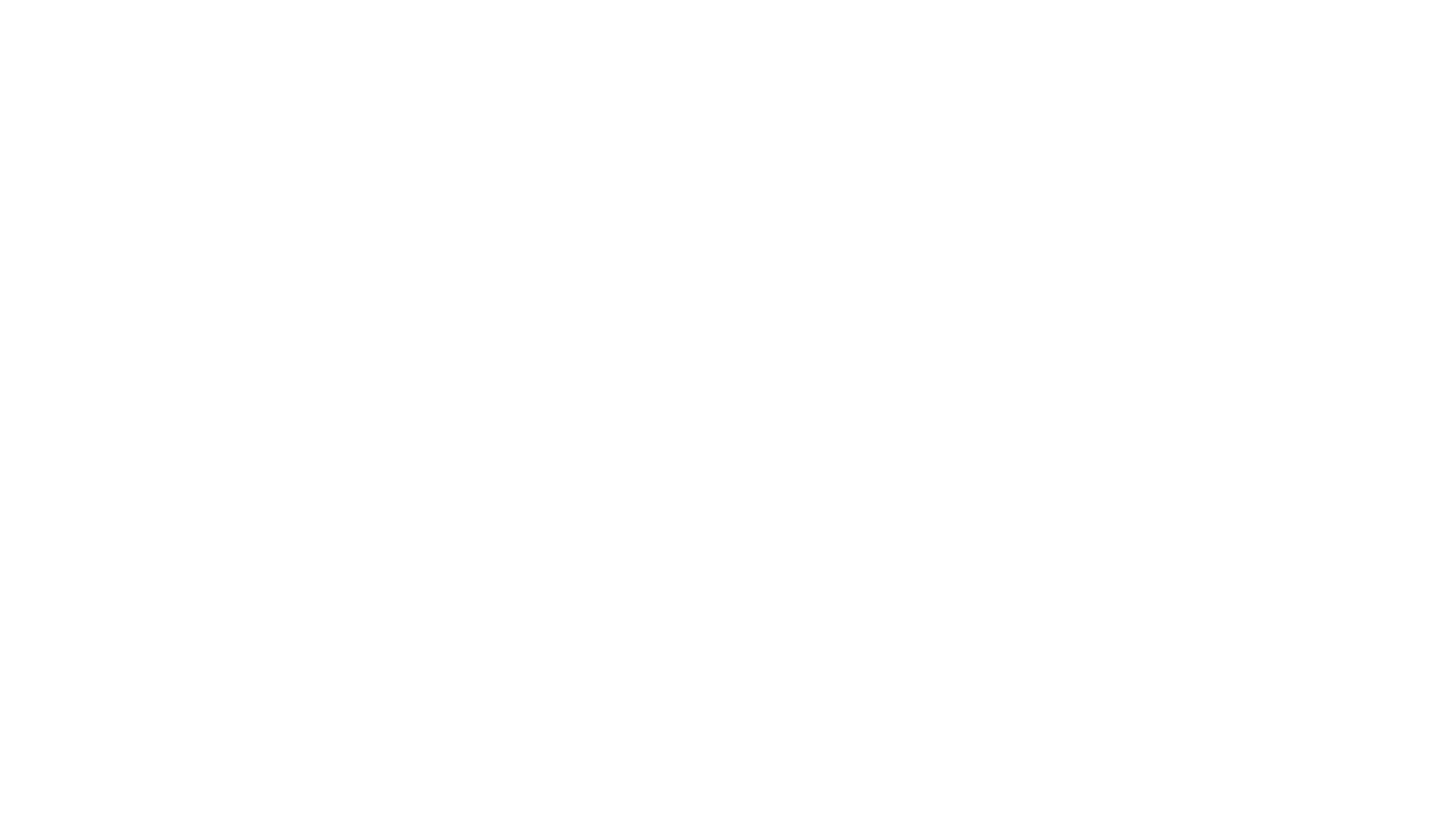 Paper Title :
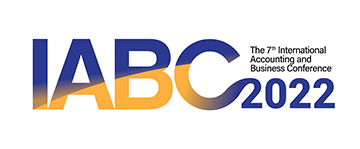 Authors:
“TOWARDS COMMERCIALIZATION OF ACCOUNTING AND BUSINESS SYNERGY: A SYMBIOTIC COLLABORATION BETWEEN ACADEMIC AND INDUSTRY”

Date : 8 – 10 September 2022
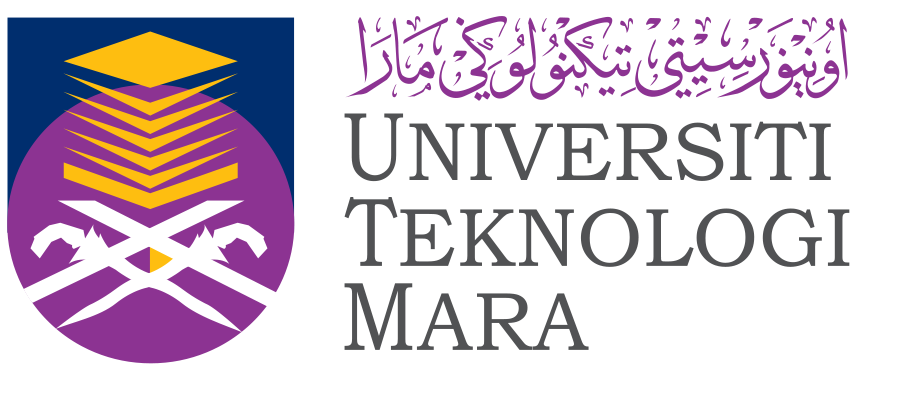 INTRODUCTION
2
LITERATURE REVIEW
3
METHODOLOGY
4
FINDINGS
5
CONCLUSION
6